馬達加斯加建堂
LIVING WATER CHURCH TAOMASINA MADAGASCAR
4/13/2025 Update
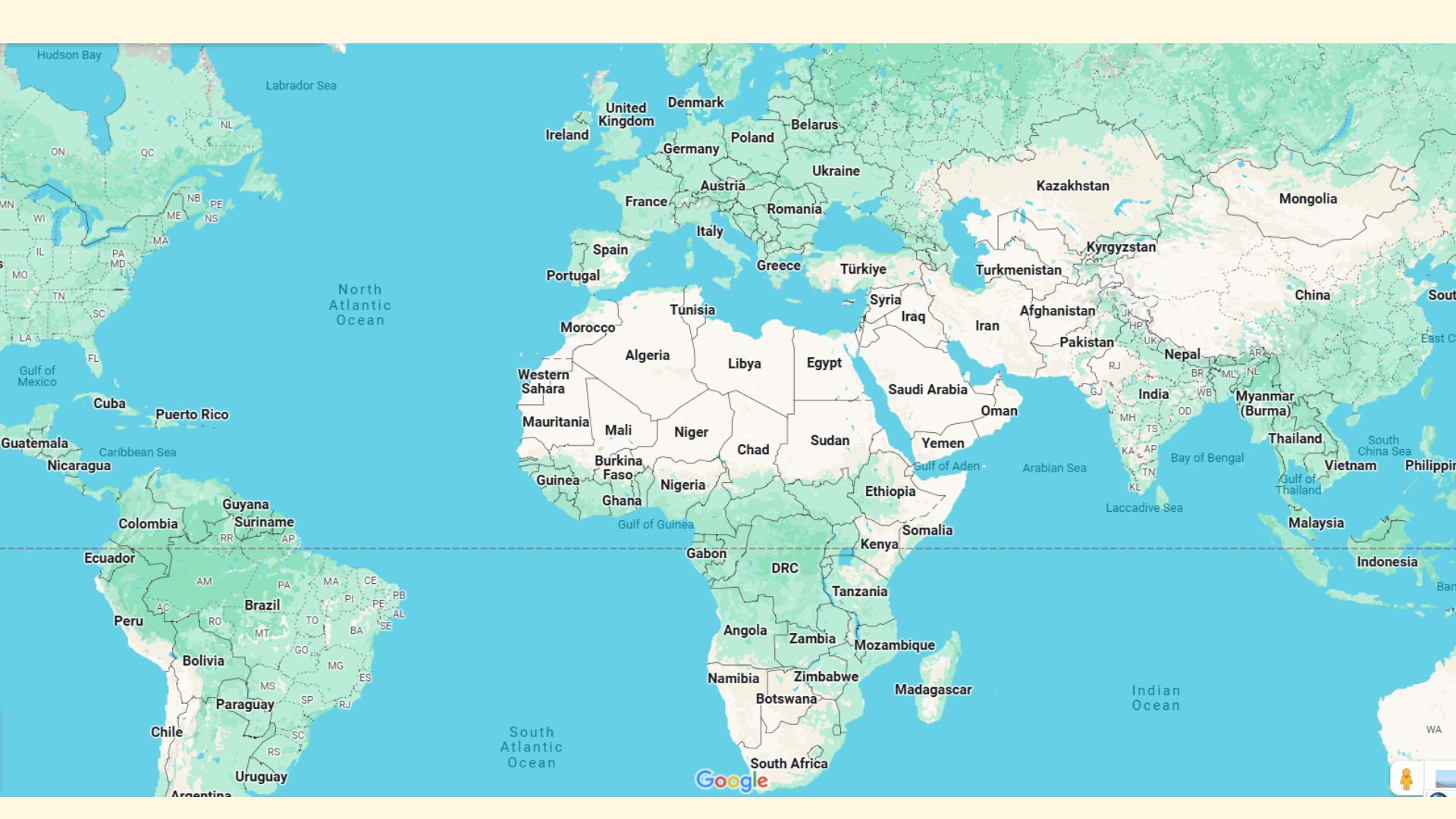 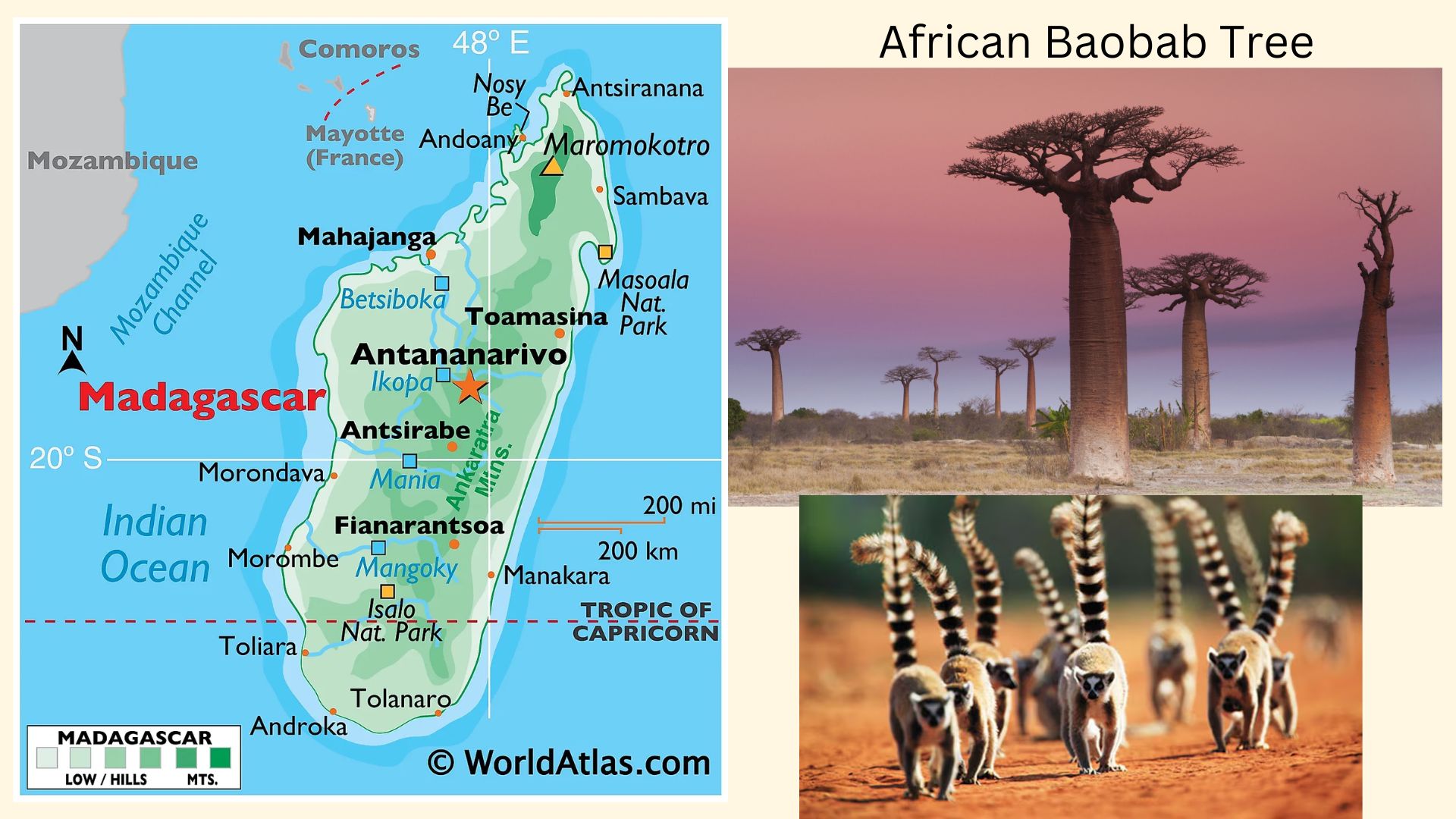 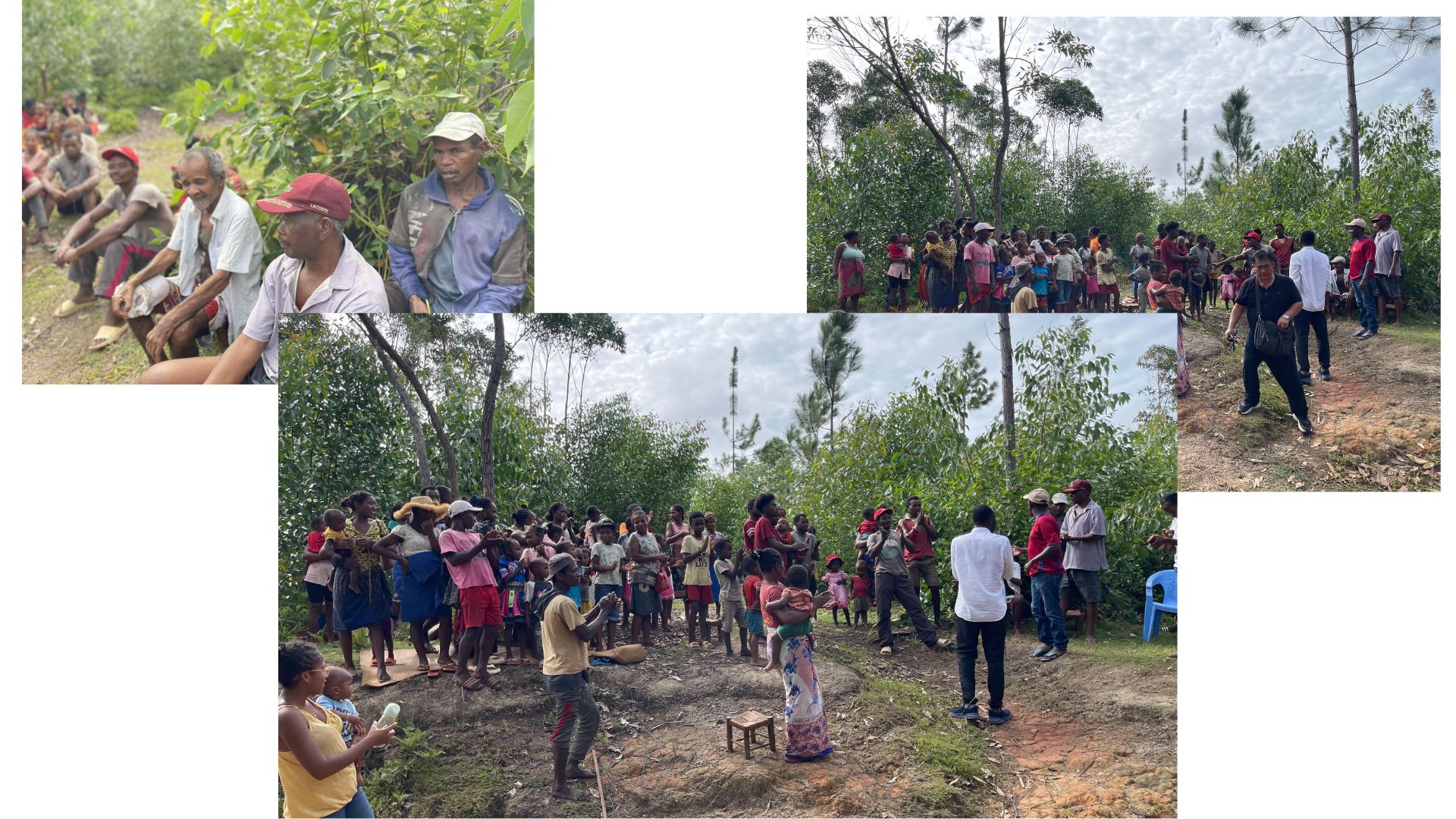 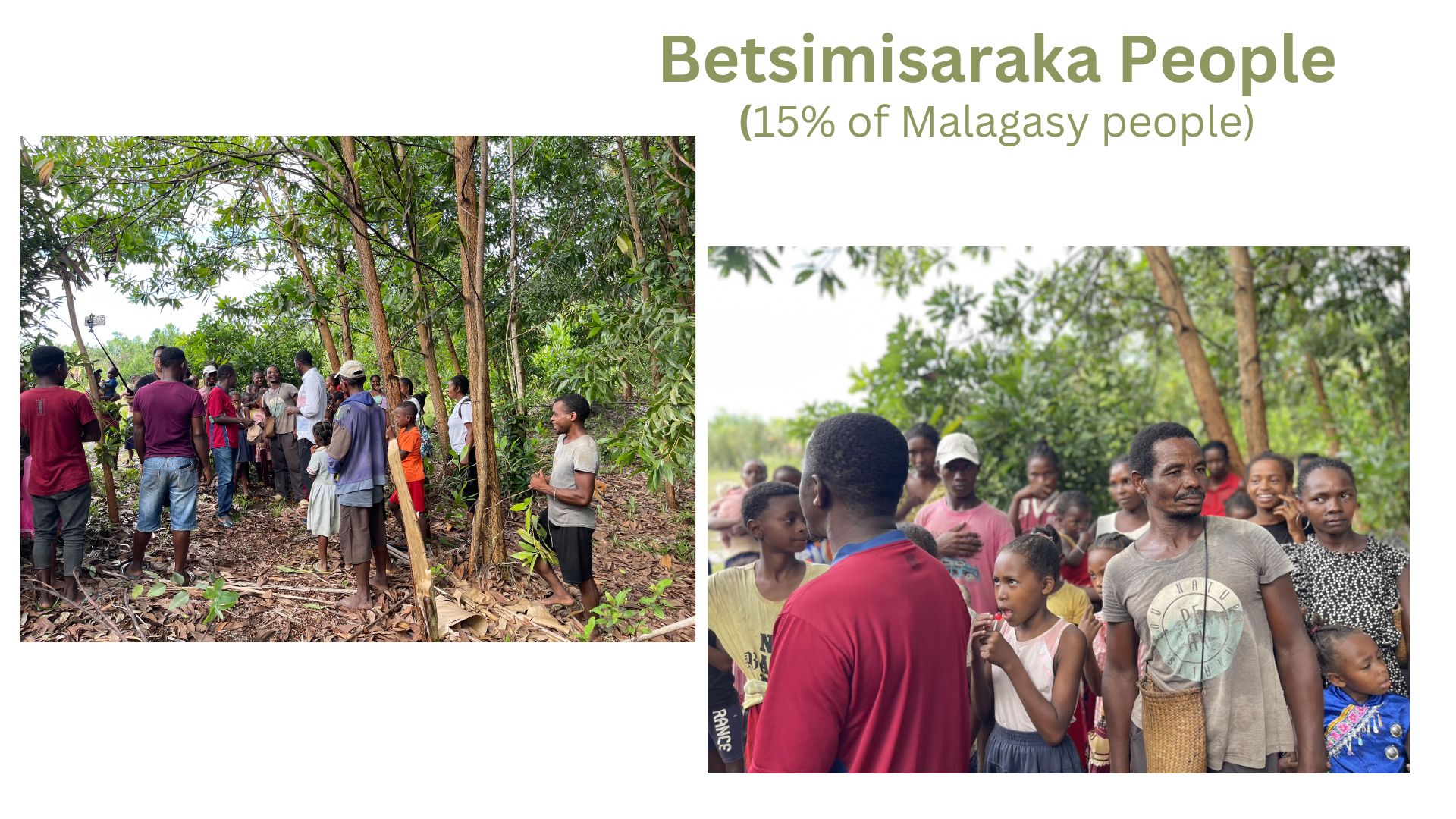 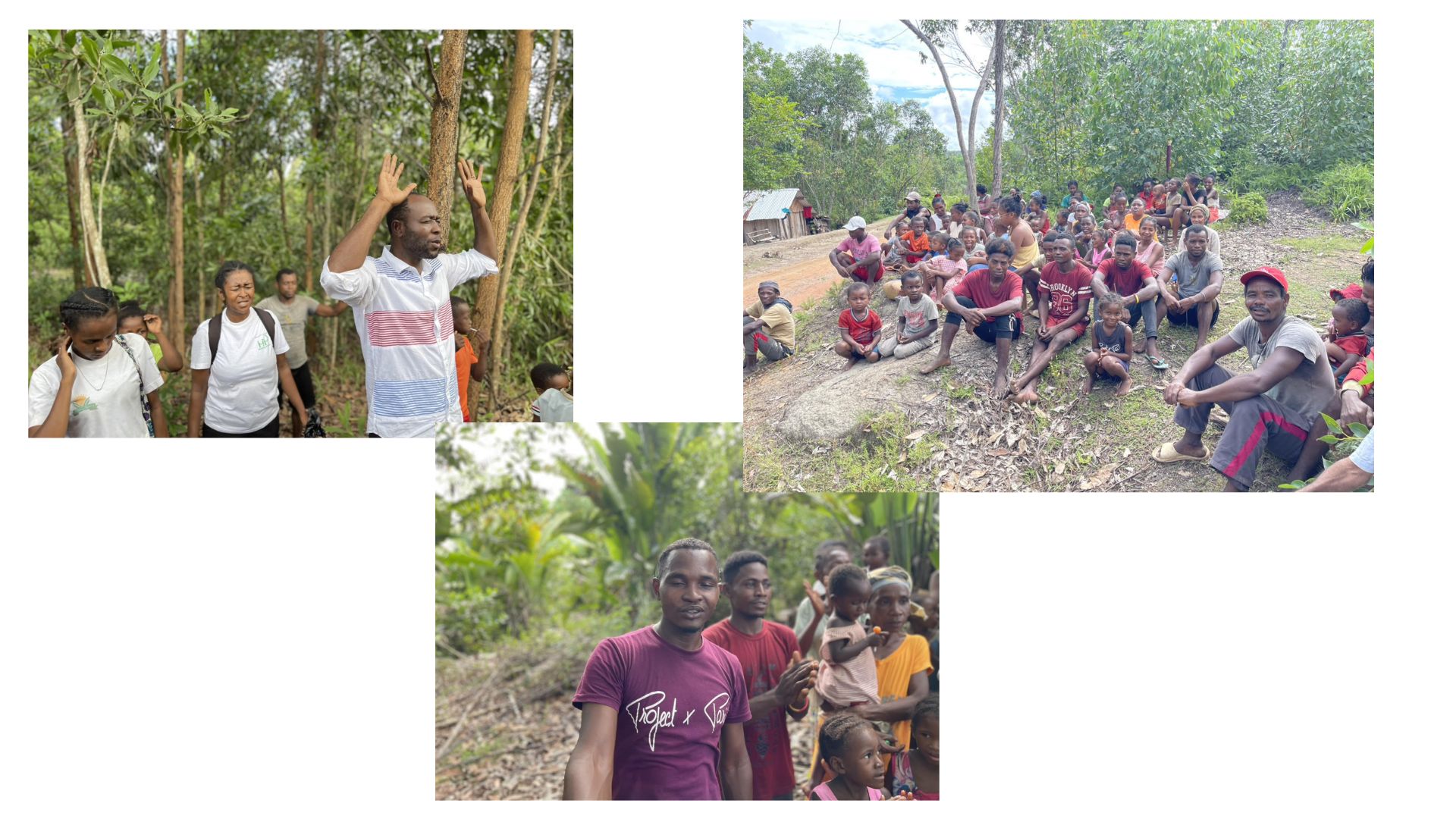 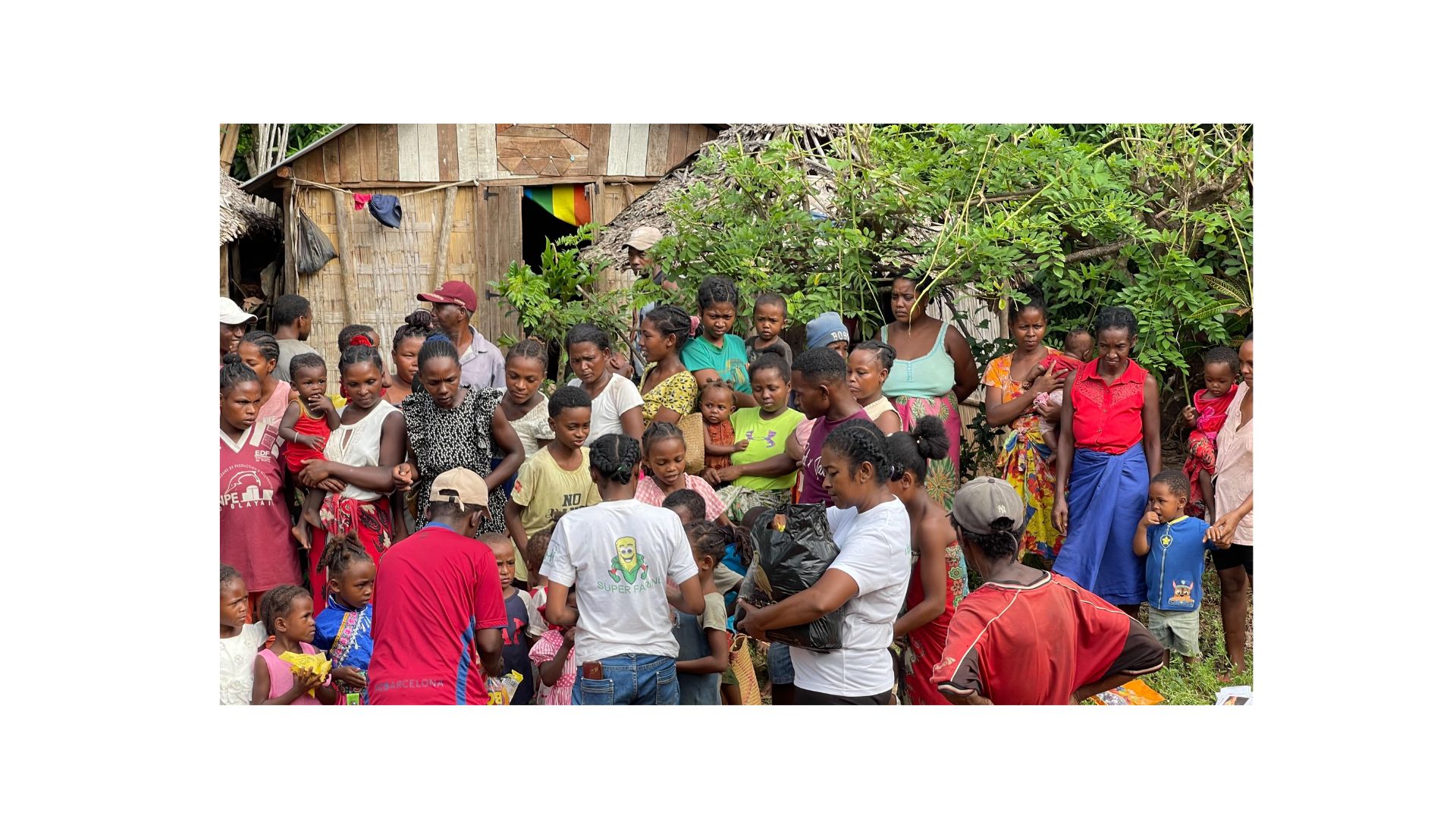 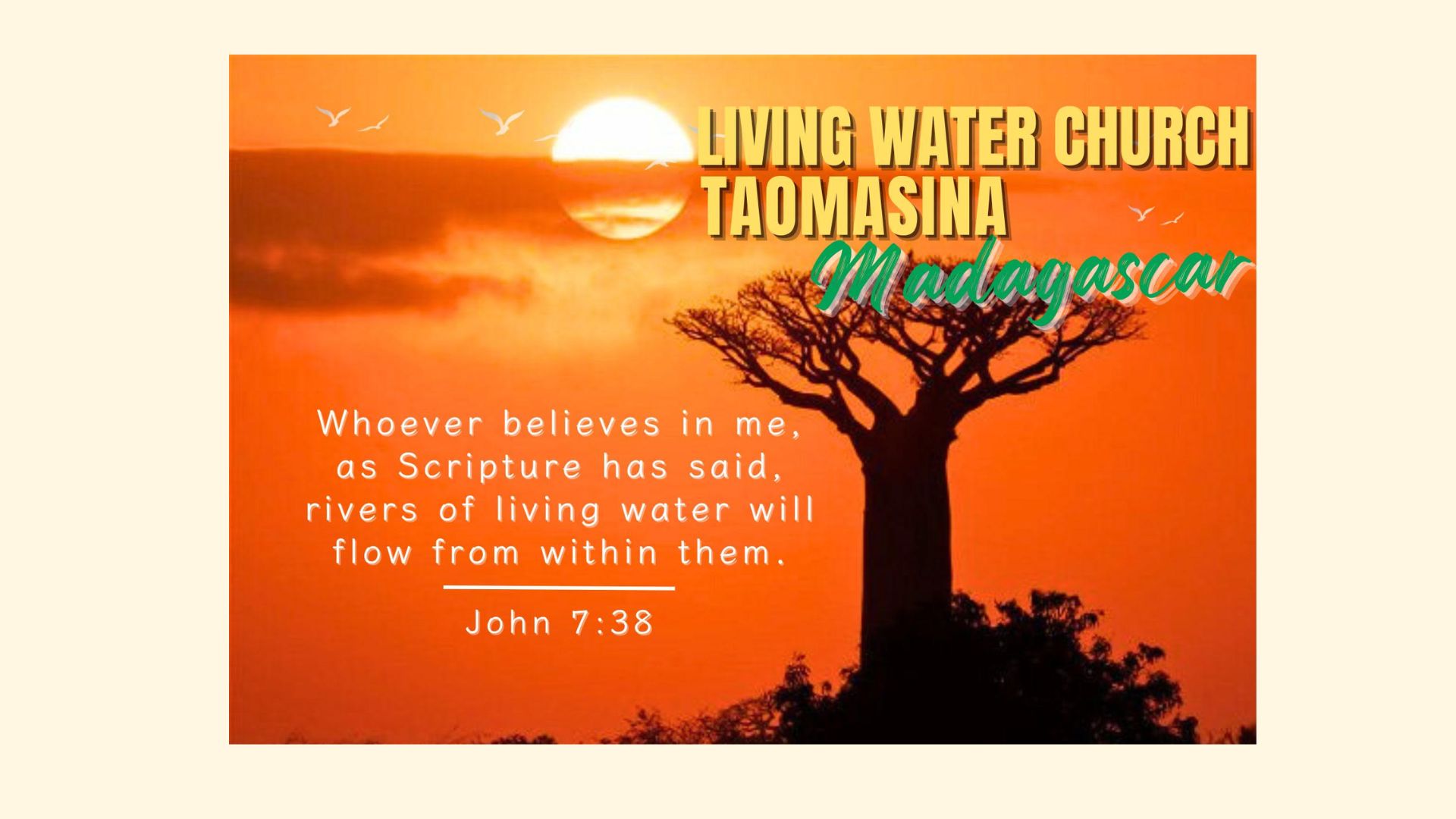 看見遠方的盼望
創世記 15
於是領他走到外邊，說：「你向天觀看，數算眾星，能數得過來嗎？」又對他說：「你的後裔將要如此。」
盼望總是違反理性
盼望總是遙不可及
盼望
總是充滿負面的雜音
突破人生框架
從黑暗中看見
困境 ———————— 盼望
（現在）----------（未來）
看見 + 行動
失敗的人看到困難
成功的人看到機會
於是起來，往他父親那裡去。相離還遠，他父親看見，就動了慈心...
你看見盼望、盼望就看見你